Feelings
Sad
Scared
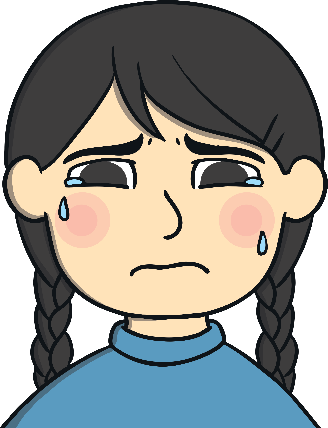 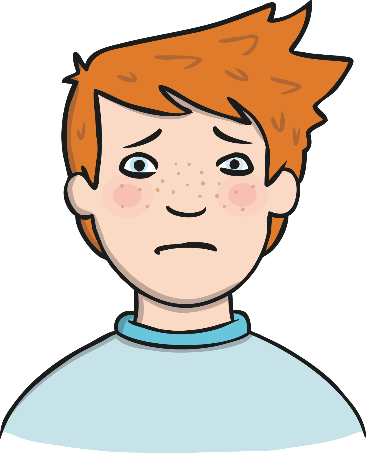 Angry
Happy
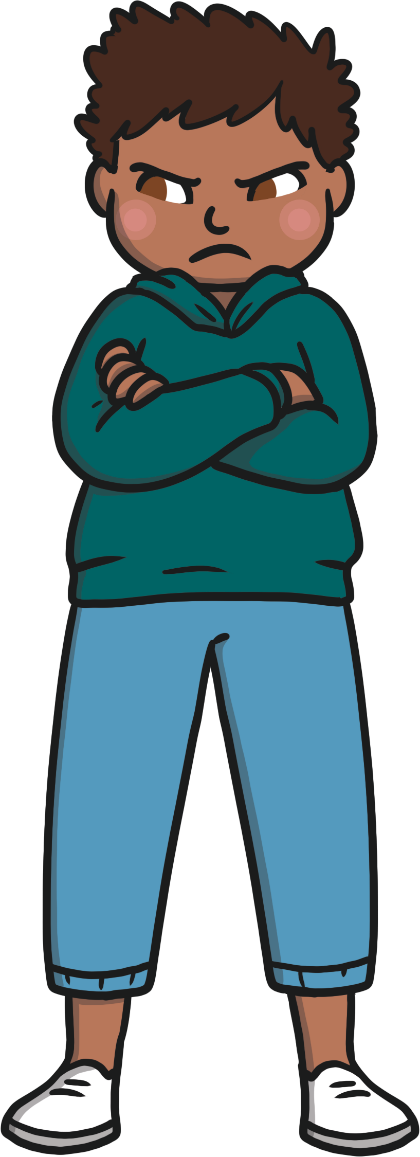 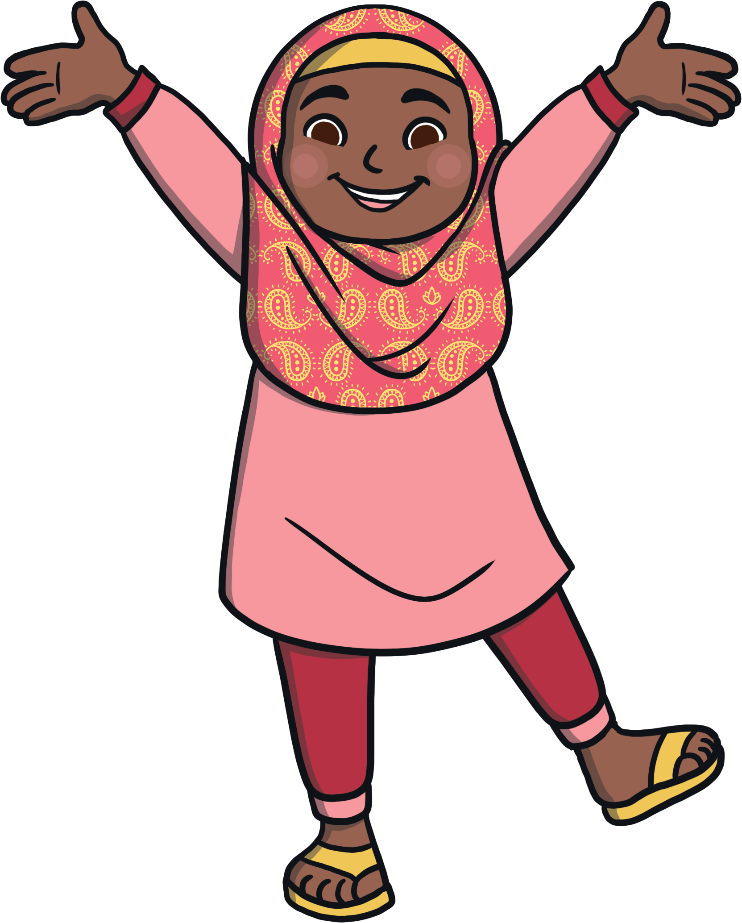 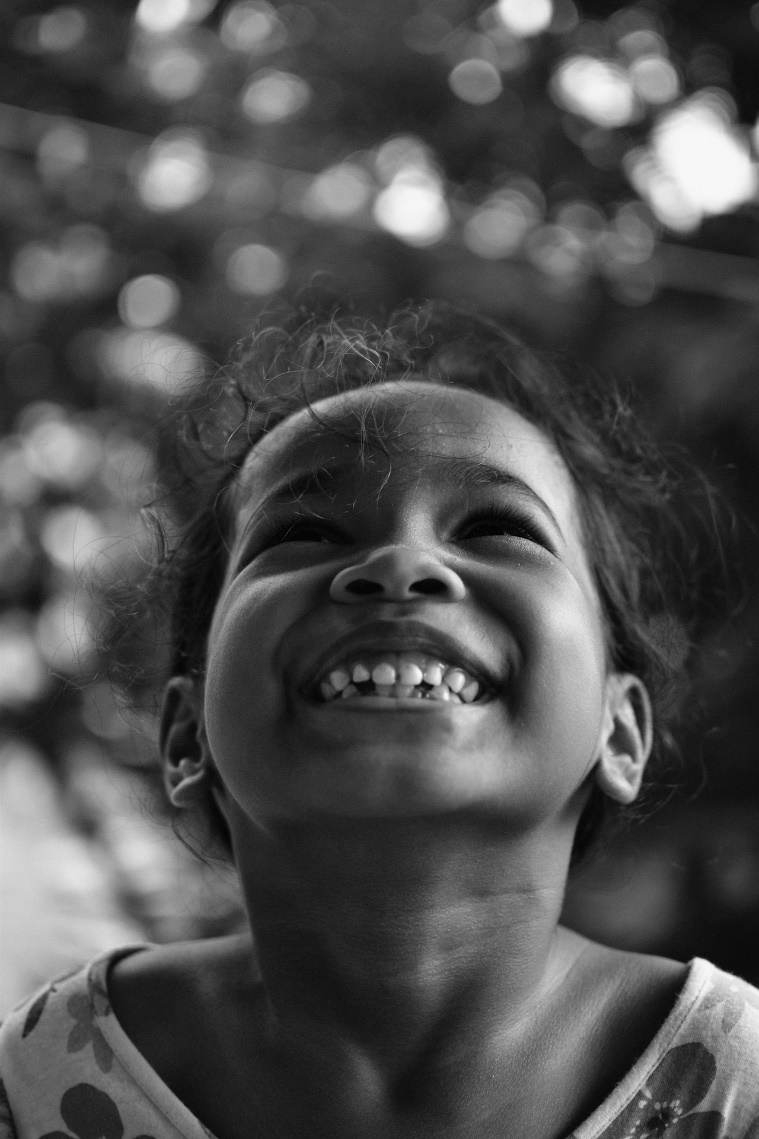 How does this 
girl feel?

Why do you think she feels like this?
Which of these things make you feel happy?
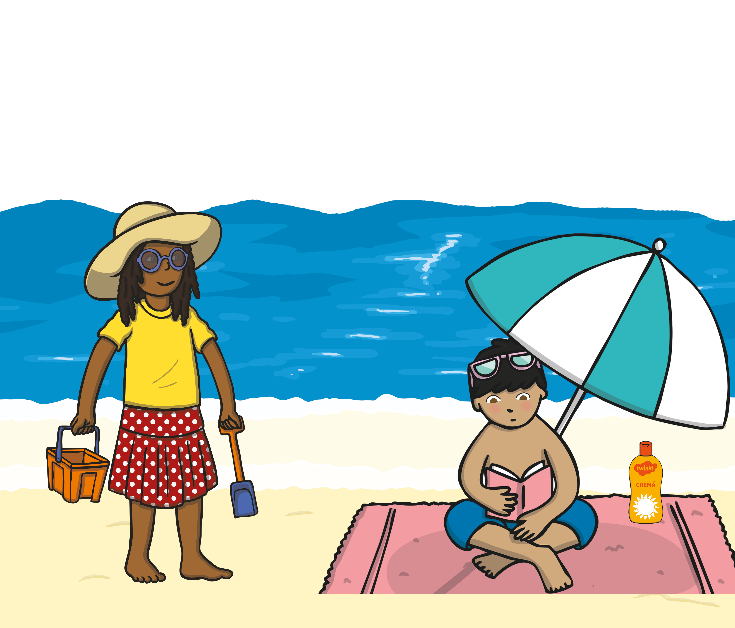 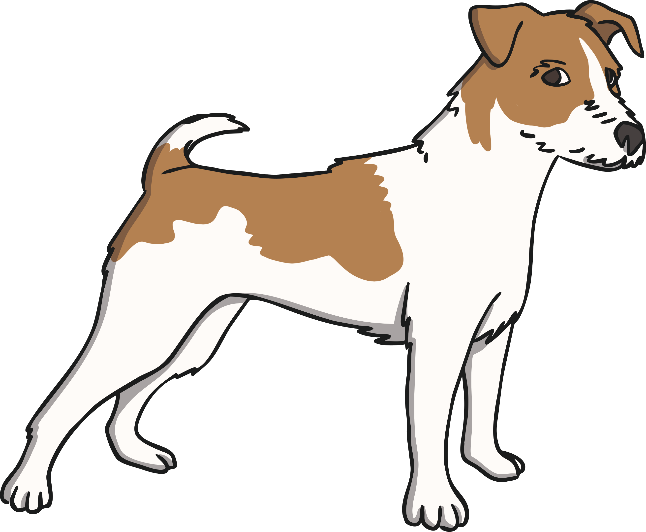 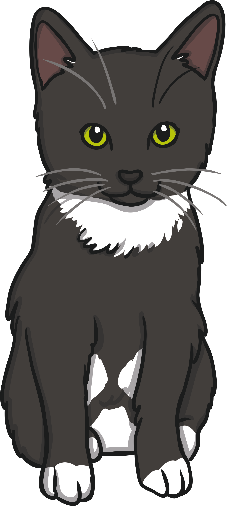 Going to the seaside
Your pets
What other things make you happy?
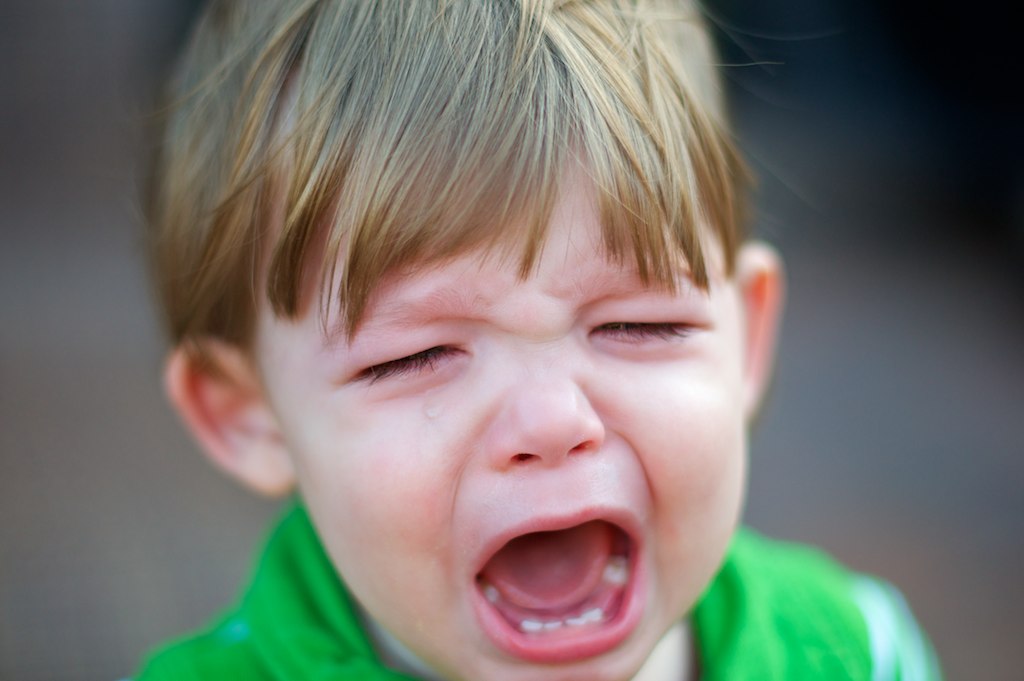 How does this 
boy feel?

Why do you think he feels like this?
Which of these things make you feel sad?
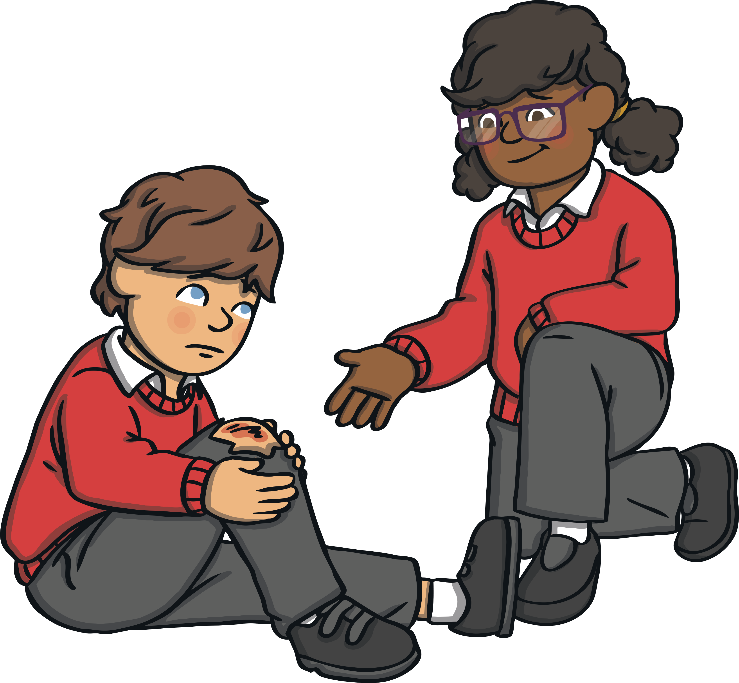 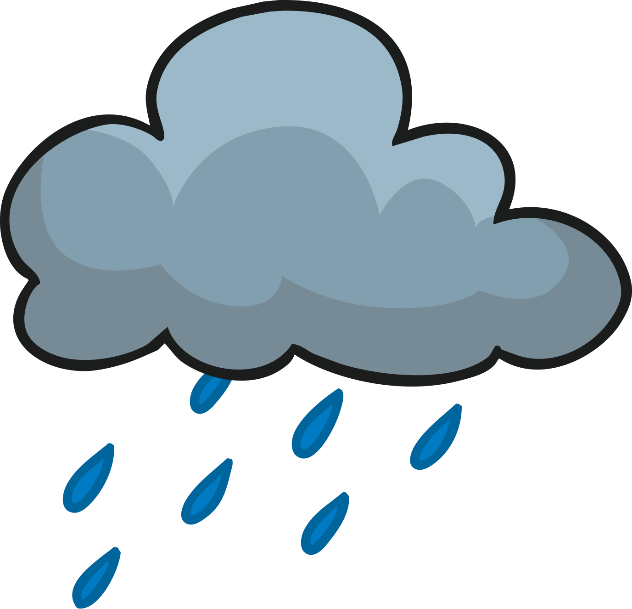 Hurting yourself
Rainy days
What other things make you sad?
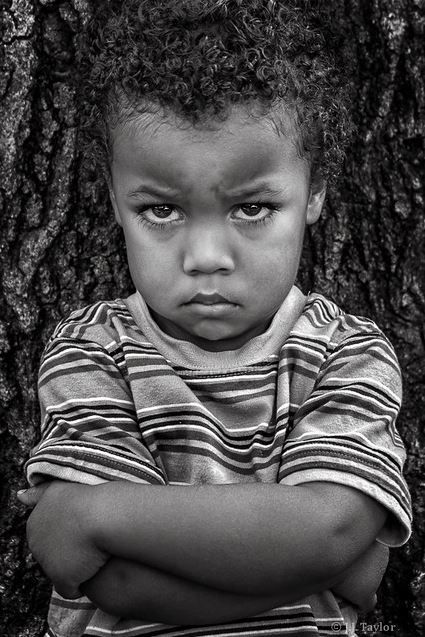 How does this 
boy feel?

Why do you think he feels like this?
Which of these things make you feel angry?
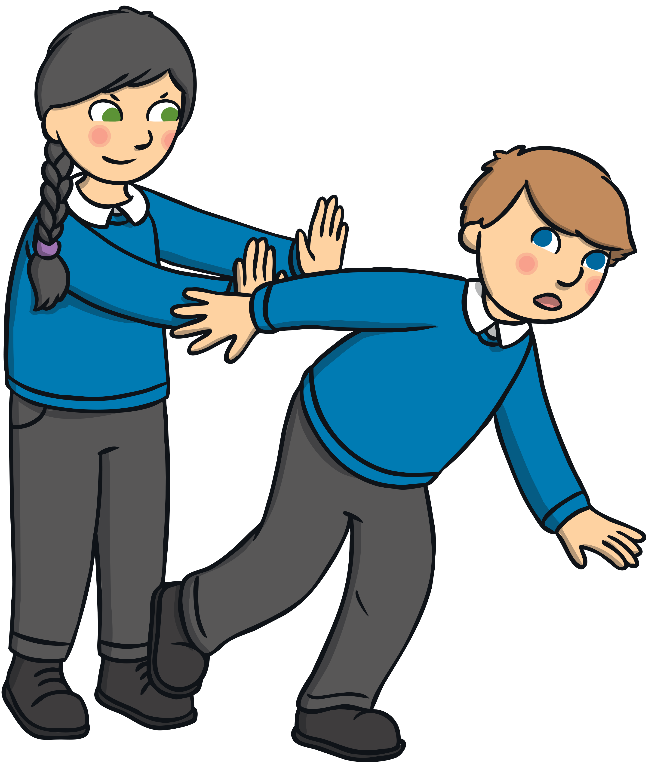 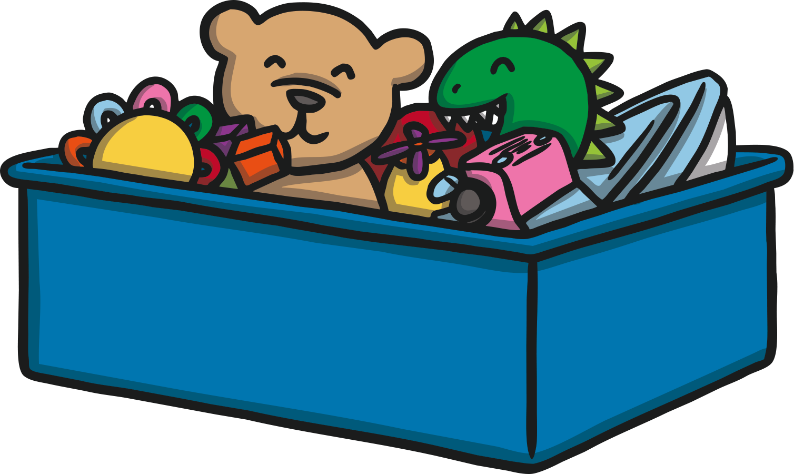 People not sharing toys
People being unkind
What other things make you angry?
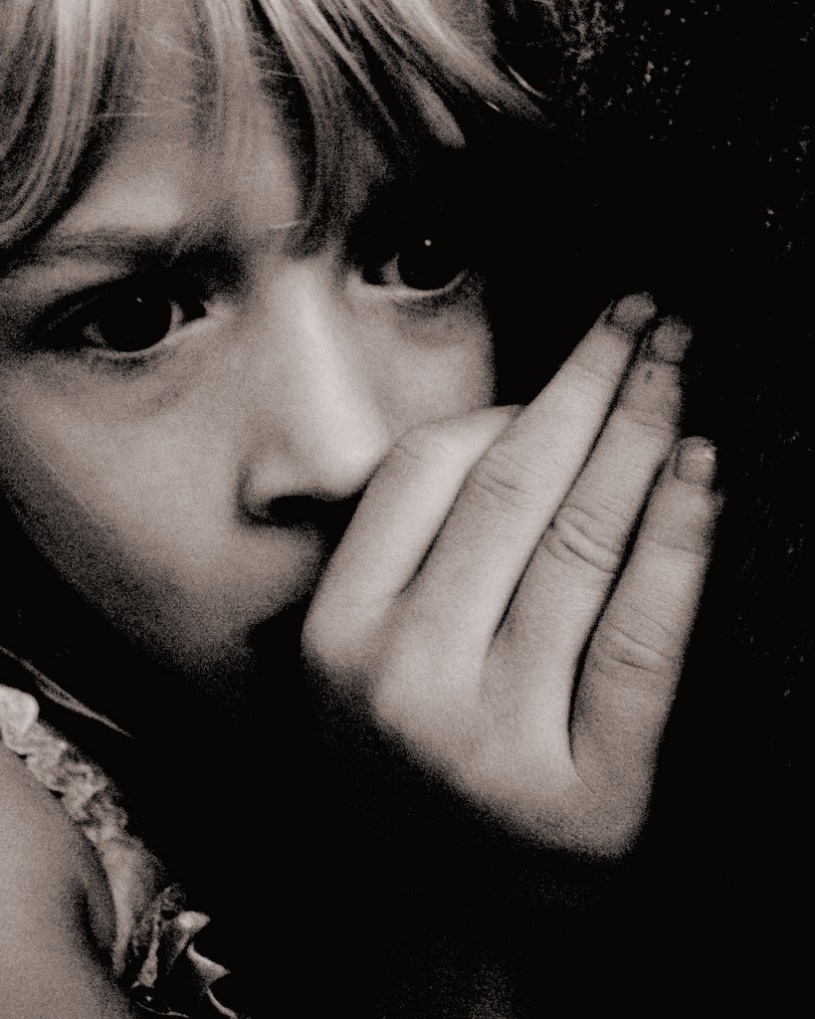 How does this 
girl feel?

Why do you think she feels like this?
Which of these things make you feel scared?
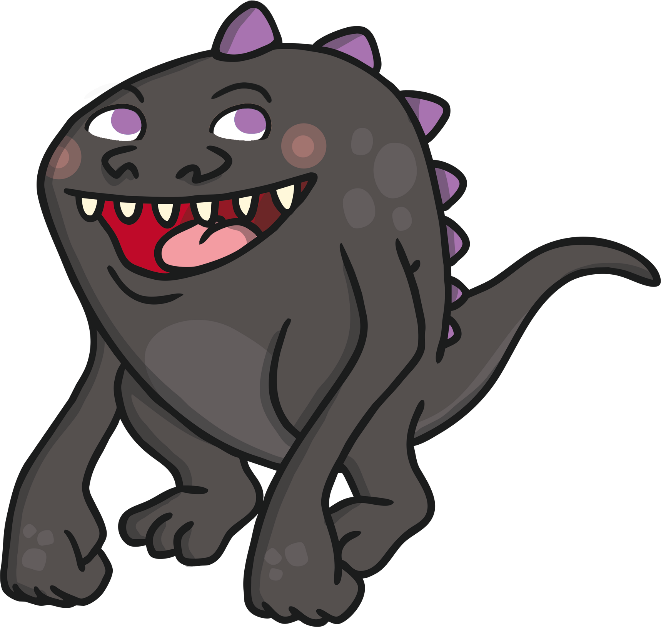 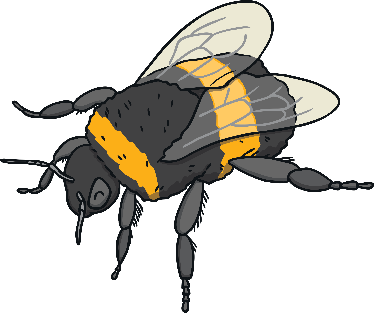 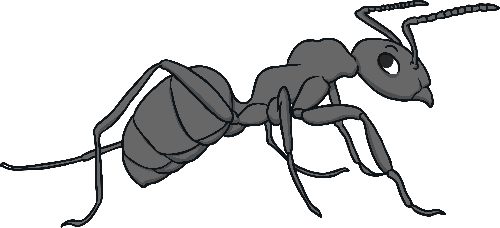 Minibeasts
Monsters
What other things make you scared?
How do you feel right now?
Scared
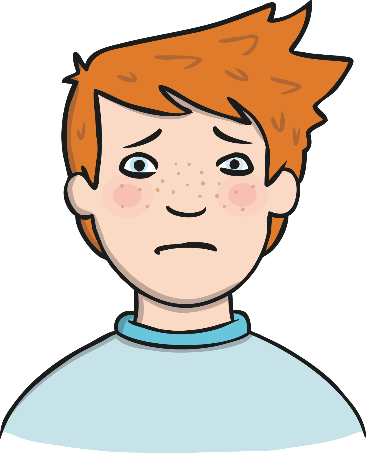 Sad
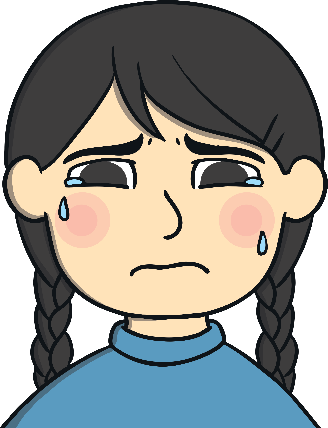 Angry
Happy
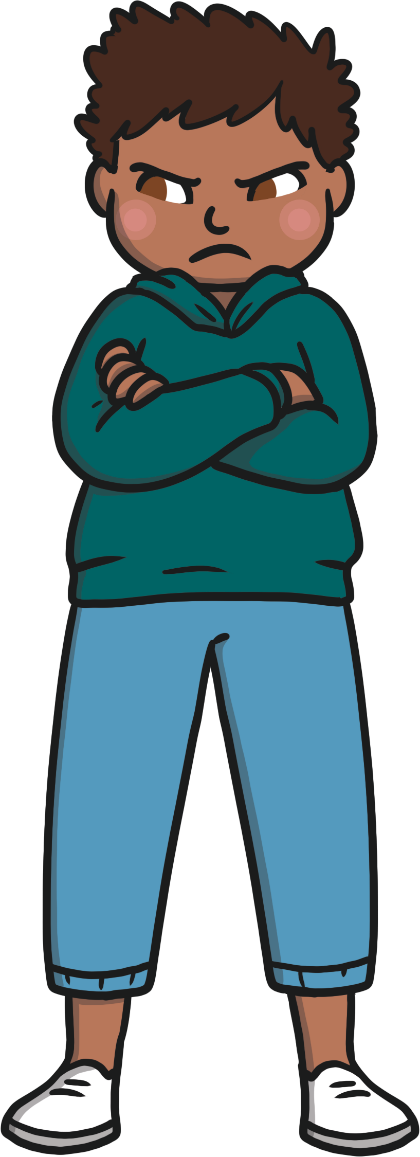 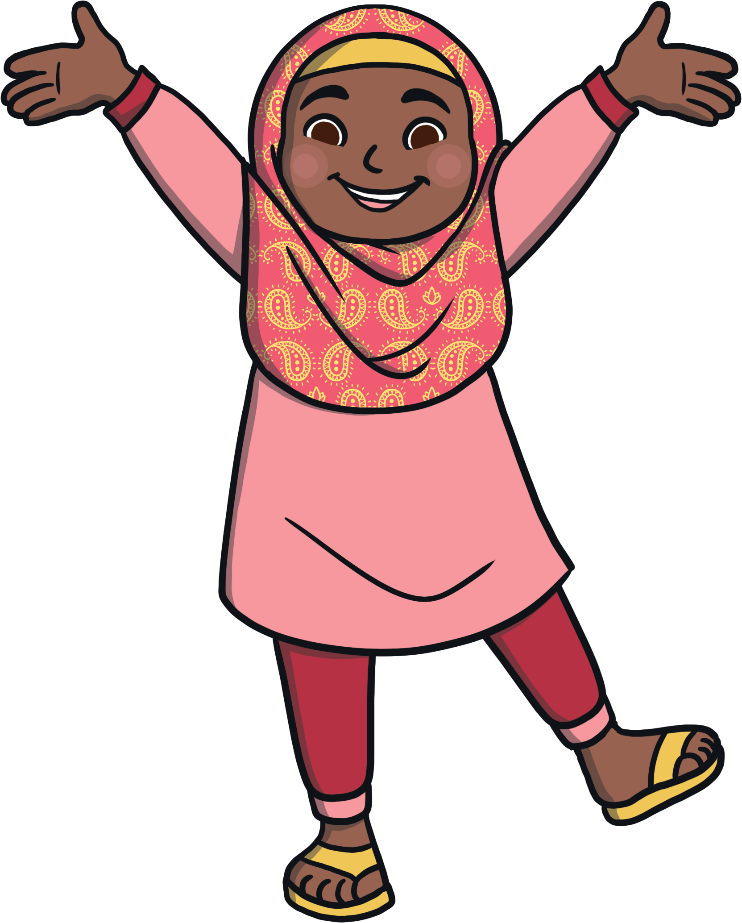 Are there any other emotions you feel?
Draw a happy, sad, angry and scared face.